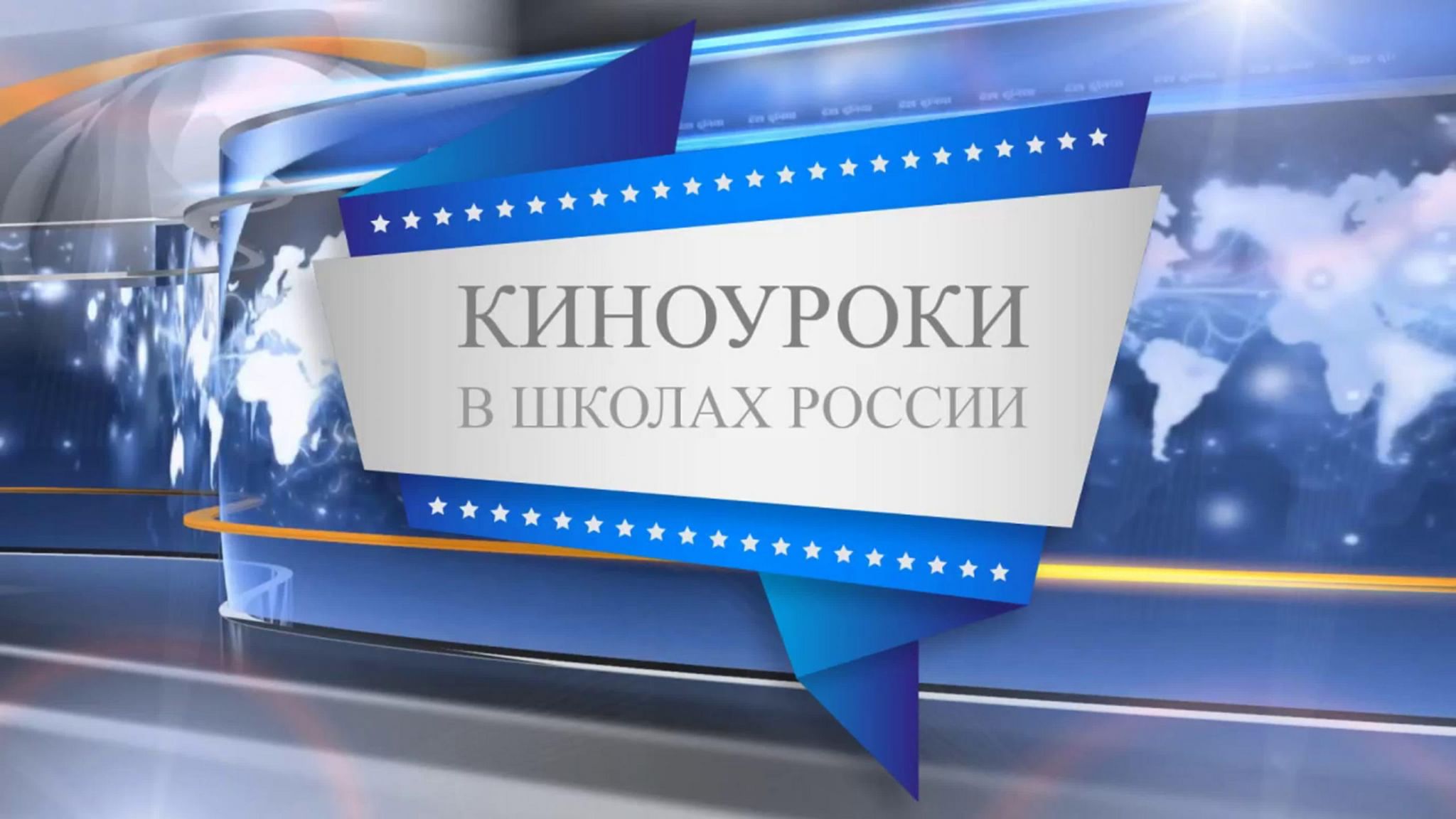 «На день надо смотреть как на маленькую жизнь»
(Максим Горький)
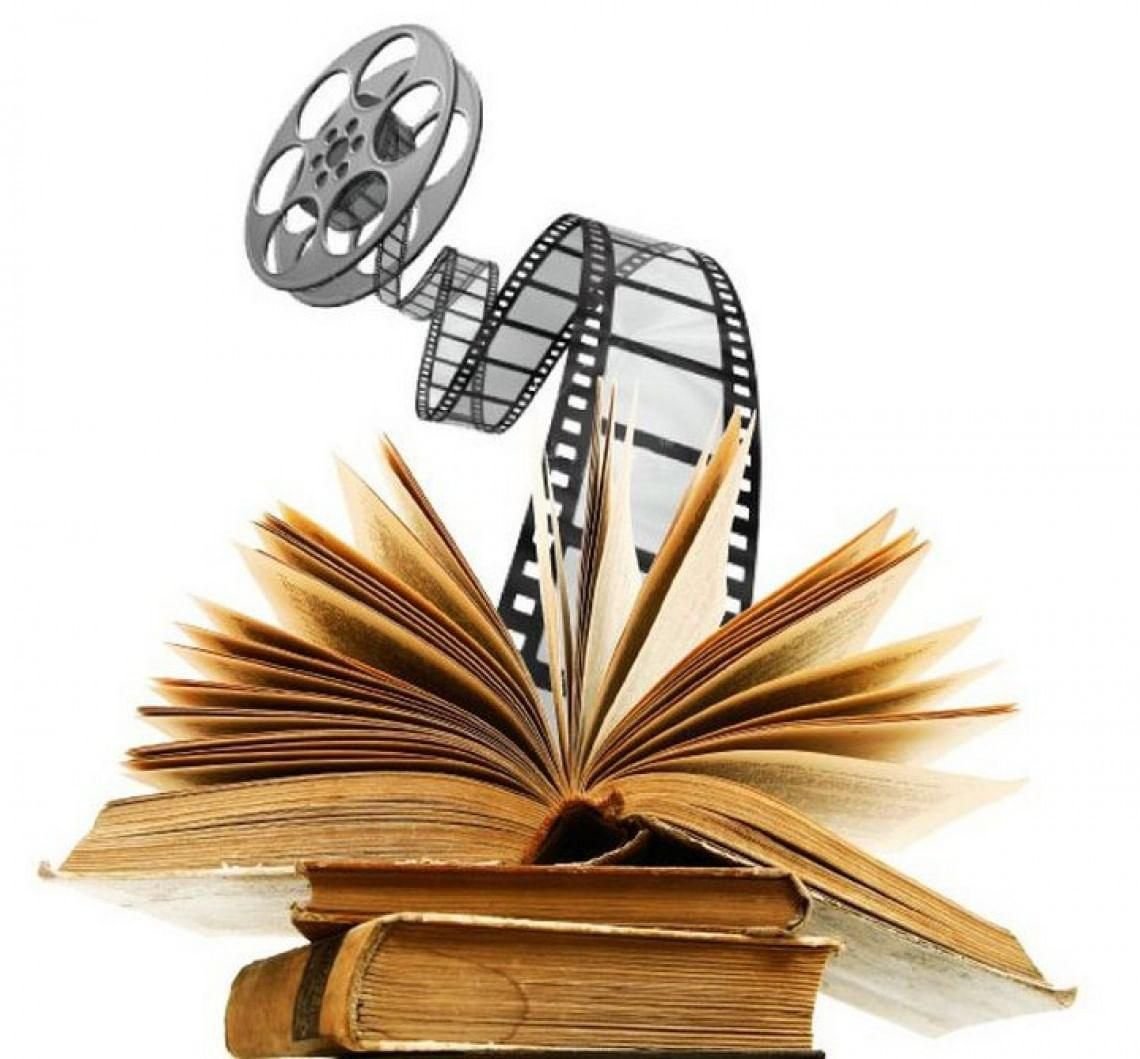 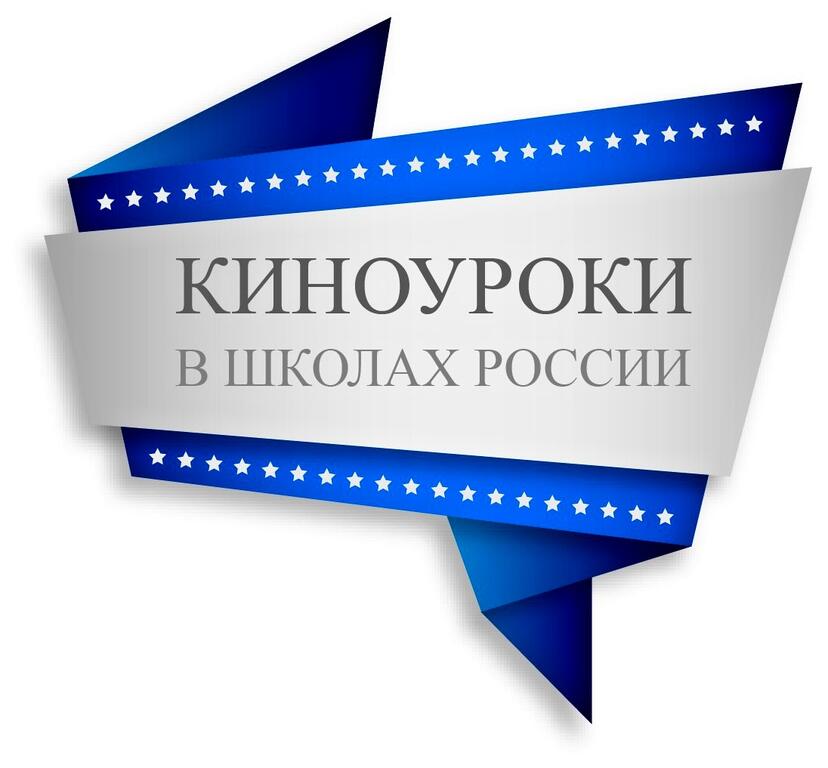 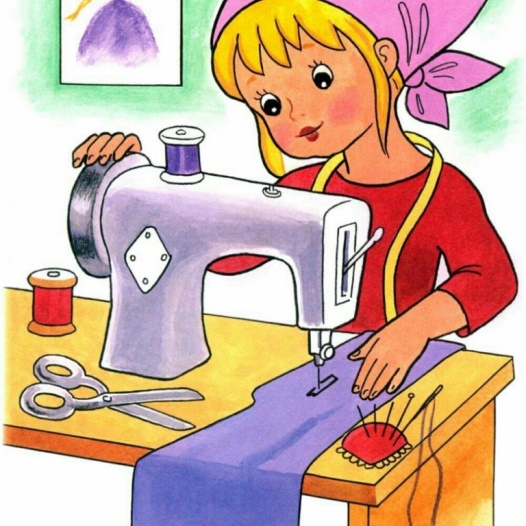 СВОИМИ РУКАМИ 
СШИЛА СЕБЕ КОСТЮМ
РОДИТЕЛИ ПЕРЕДАЮТ
БИЗНЕС СВОИМ ДЕТЯМ
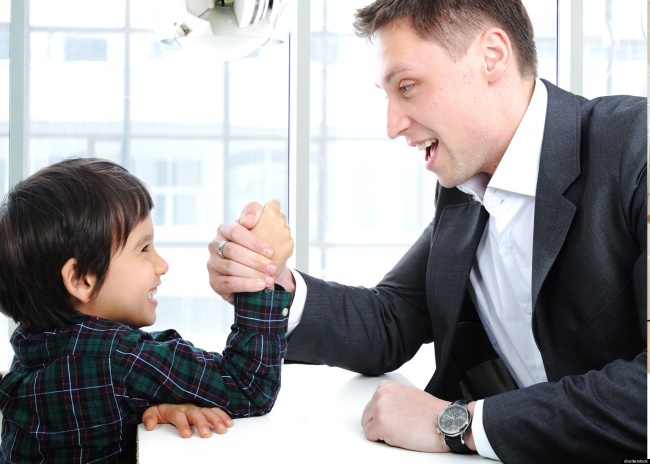 4500 ДЕРЕВЬЕВ ВЫРАСТИЛ ЮРИЙ КВАСОВ НА ОКРАИНЕ С. УСТЬЯНКА. ОН НЕ ЛЕСНИК, НЕ ЭКОЛОГ. ПРОСТО ИЗ ГОДА В ГОД САЖАЛ СОСНЫ, ЕЛИ, ДУБЫ, ЛИПЫ.
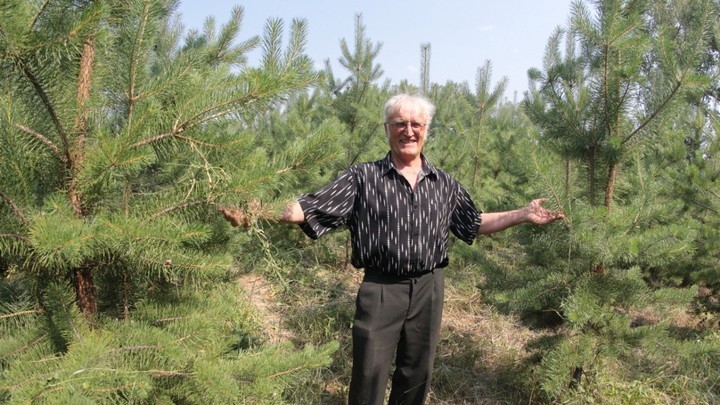 Настя Звидённая
ПРОЕКТ 
«КОРОБОЧКА ХРАБРОСТИ»
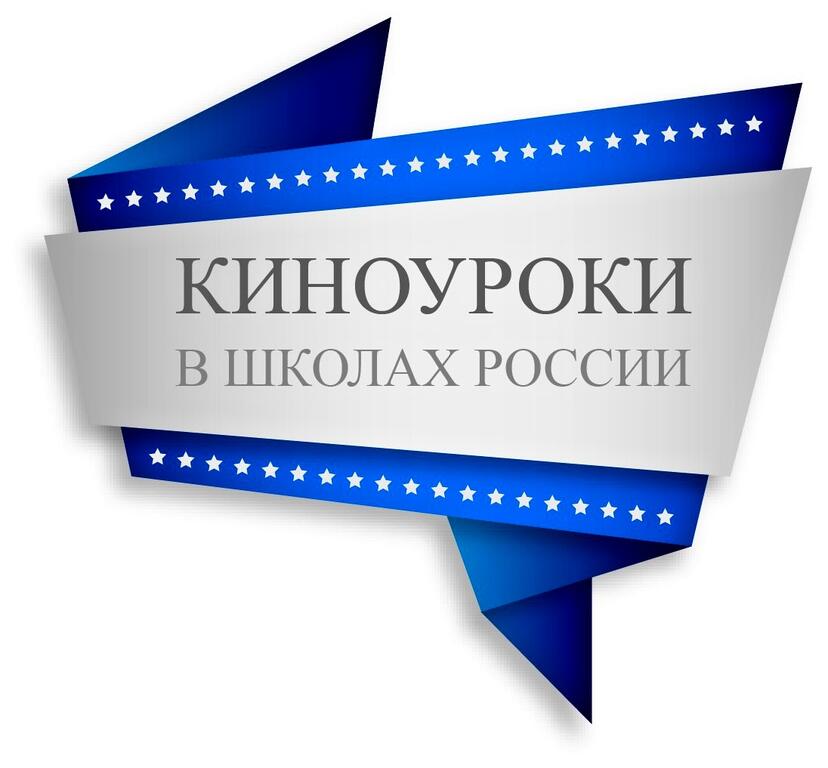 Паша Абрамов
АКЦИЯ
«ДОБРАЯ КИСТЬ»
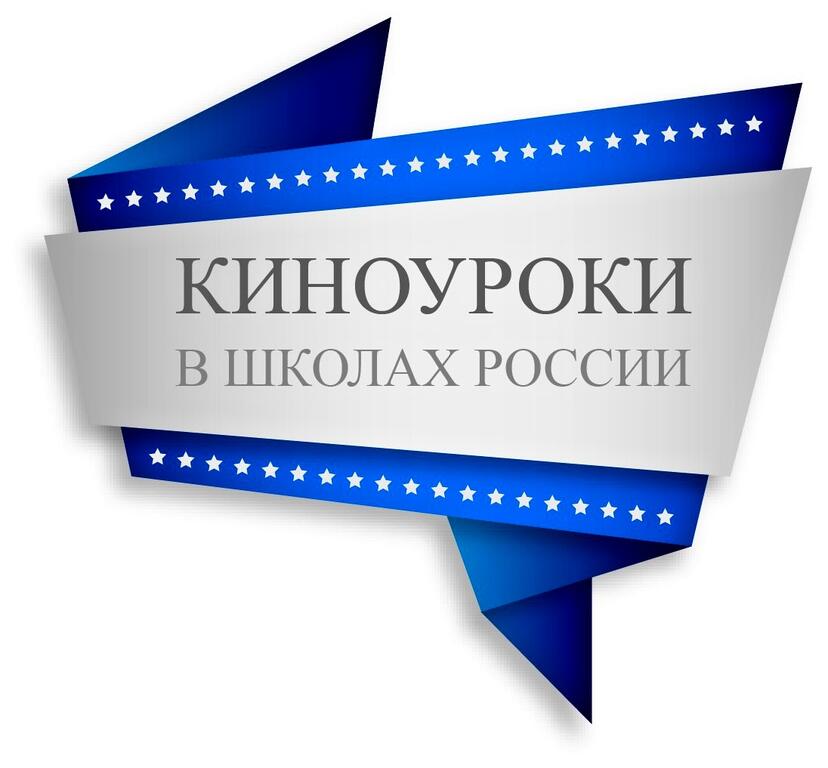